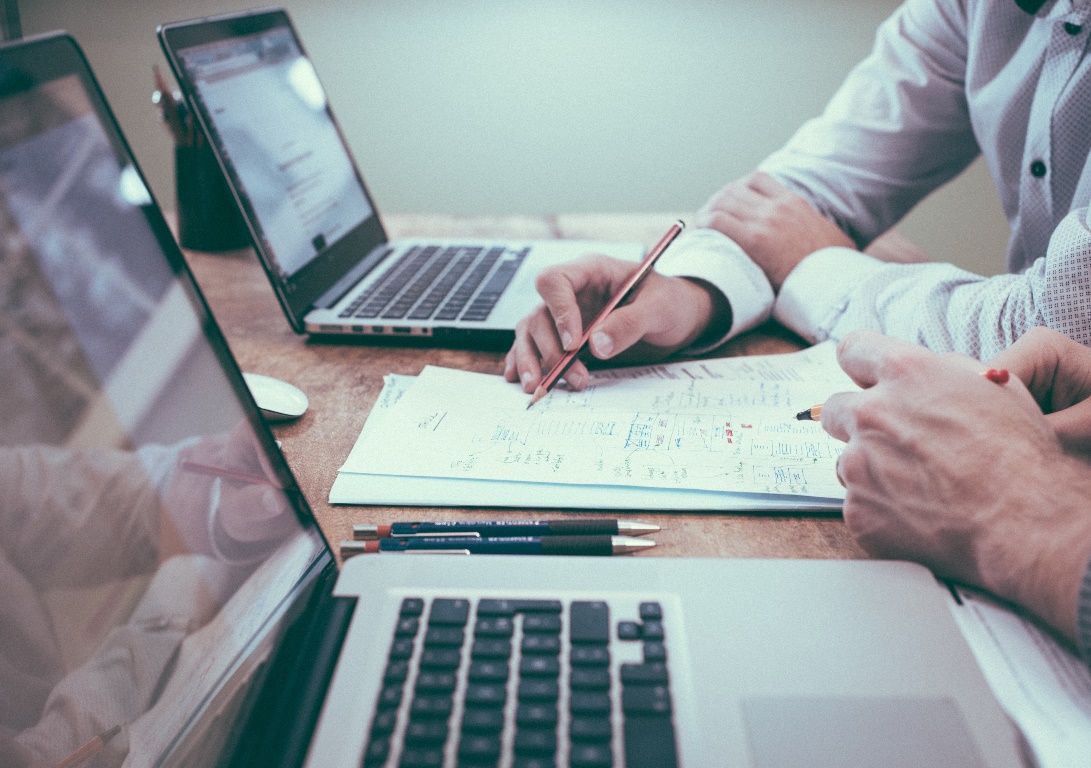 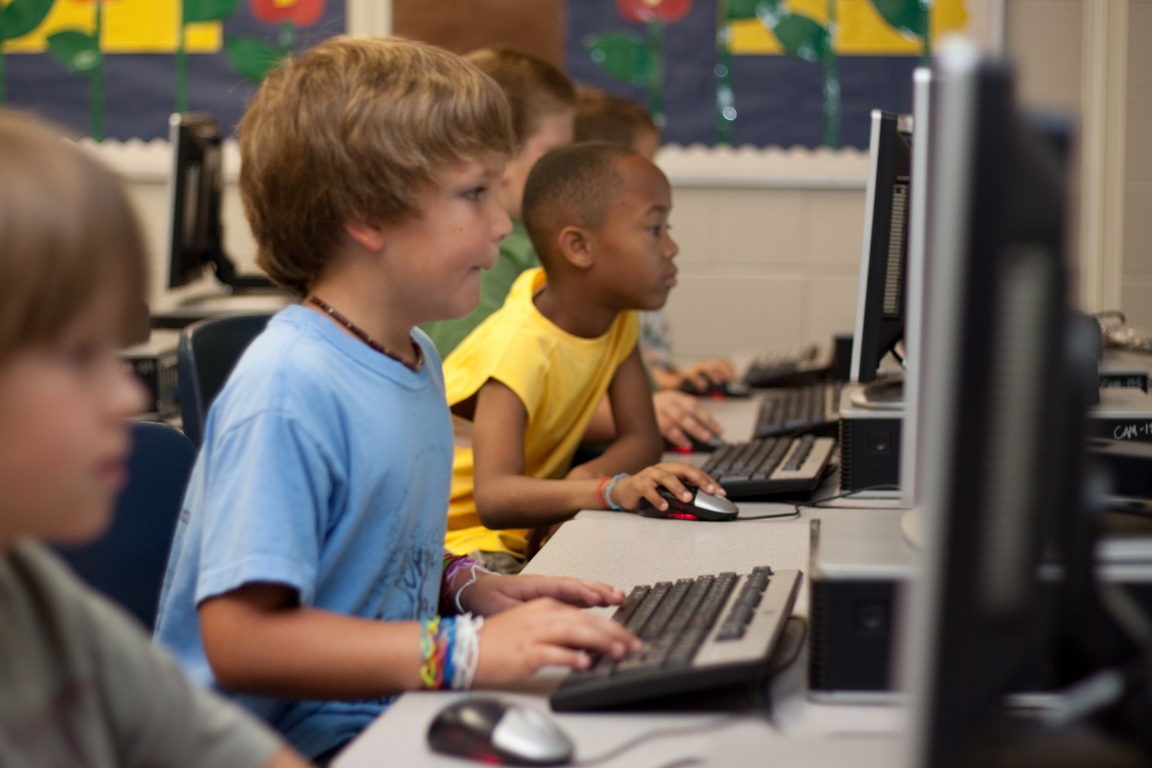 학창 시절
컨설턴트
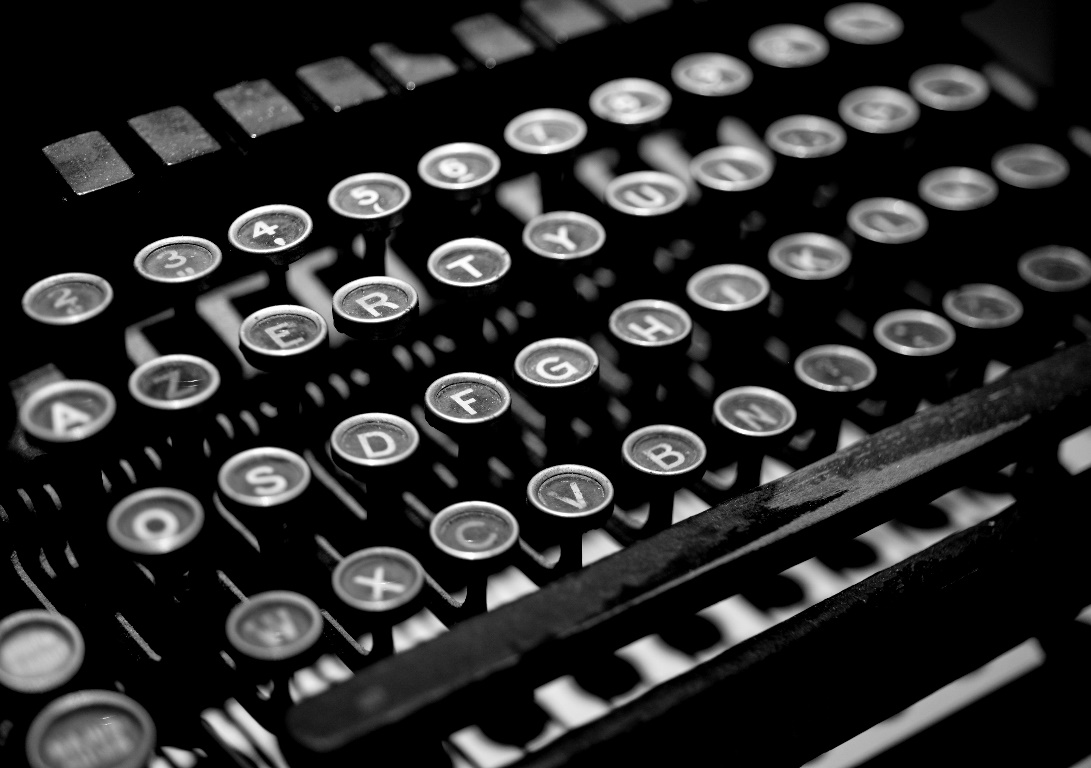 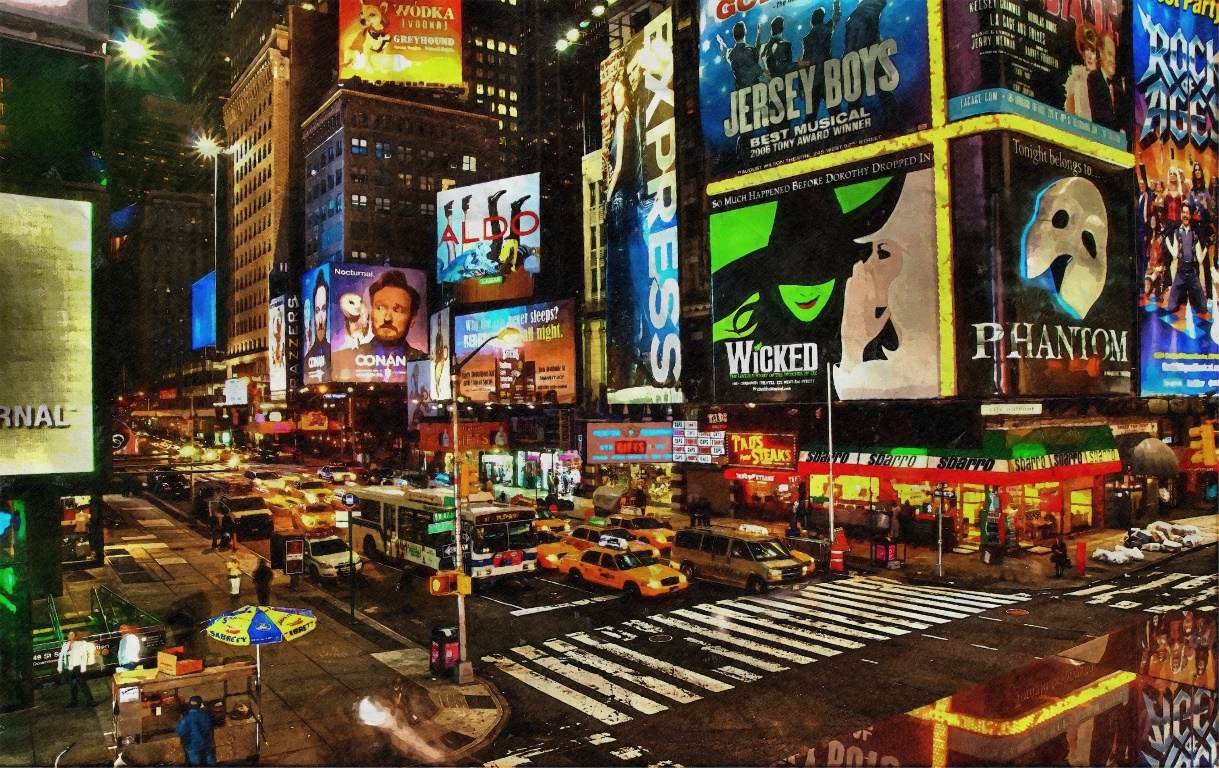 광고 회사
‘작가’ 김재성
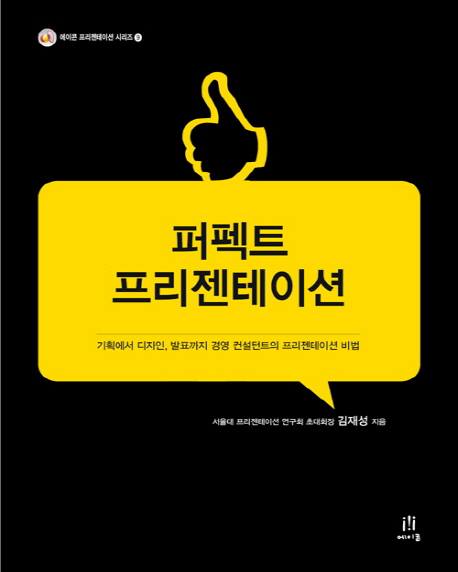 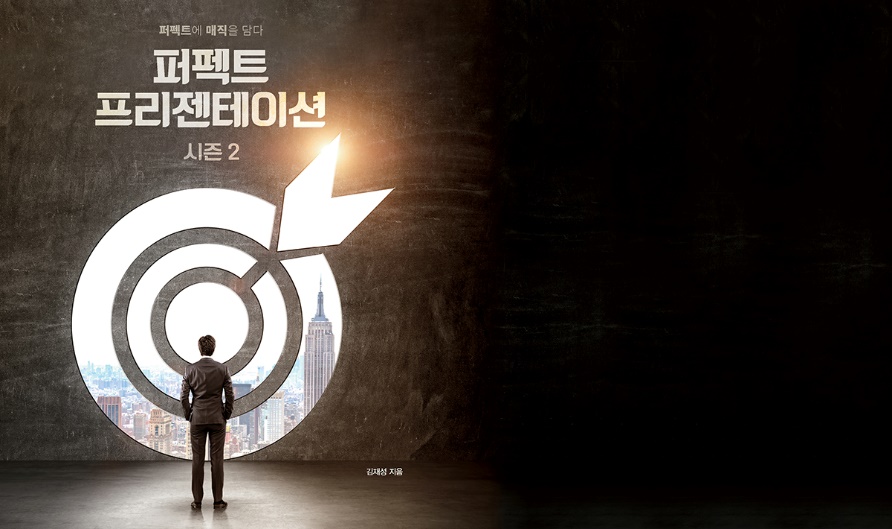 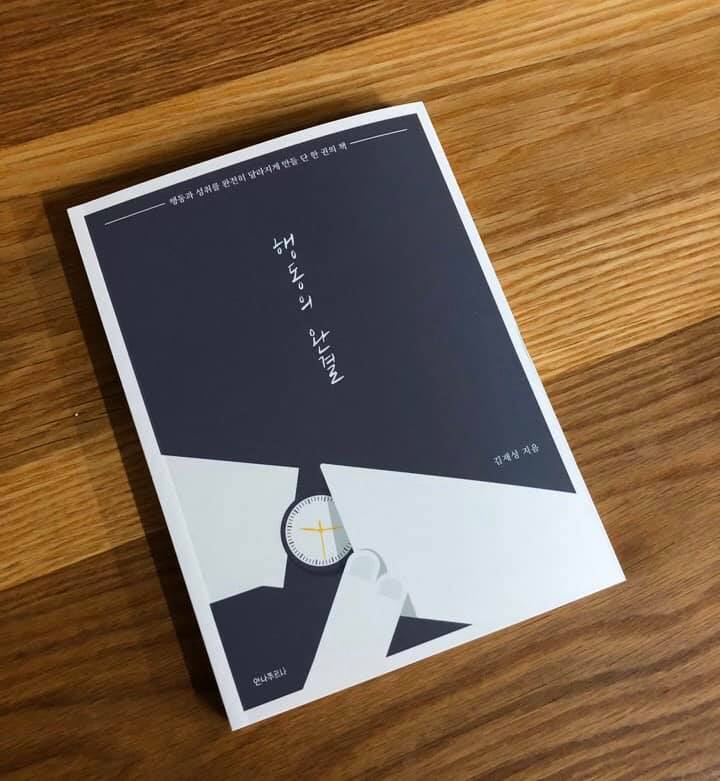 퍼펙트 슬라이드 클리닉
슈퍼 업무력 -ARTS
성공하는 자 vs 실패하는 자
Insighting

… what is NEXT?
방법을 몰라 목표를 이루지 못하는 사람들을 돕고자 하는 마음.
그 마음을 실재(Tangible)하게 만드는 활동